NEW TECHNOLOGIES & BEST PRACTICES ADOPTED BY
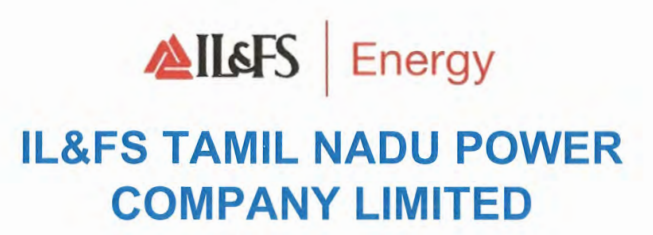 K.Premkumar
Manager-Operations.
About author
Mr. K. Premkumar is a Graduate from Anna University Chennai, Post Graduate Certificate in Digital Transformation from Indian Institute of Management (IIM), Tiruchirappalli. 
 16 years of experience in thermal power plant in the area of Commissioning and Operation.
 Previously associated with Adani Power Ltd. Rajasthan, Udupi Power Corporation ltd. Karnataka, ENMAS O&M services. Chennai, presently working in IL&FS TamilNadu Power Company Ltd as Manager-Operation.
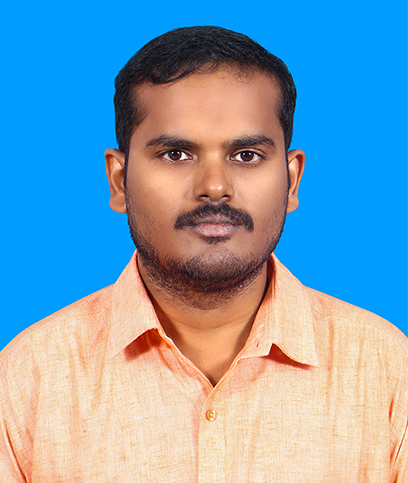 Introduction
We are in the Digital era
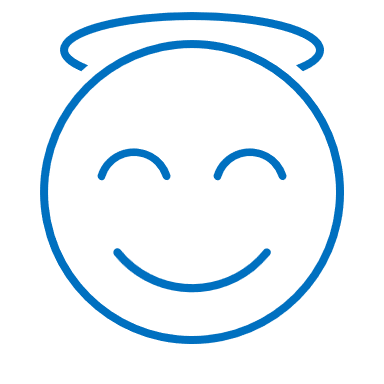 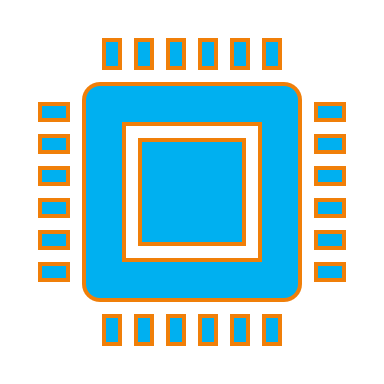 Technologies
Innovation 
Sustainability 
Government polices

To be in the race we need to adopt to these changes
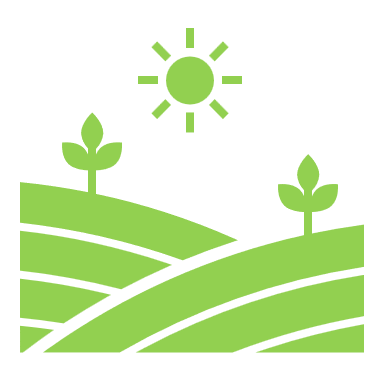 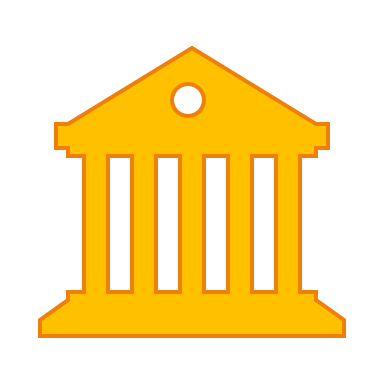 About ITPCL
Manual DGR
Lack of synchronised time stamping 
 Consumes More time & manpower.
Information
Available
Integrity
Confidentiality
Immutability
DGR

generation details 
consumptions and stocks 
KPI
AUTOMATED DAILY GENERATION REPORT (DGR)
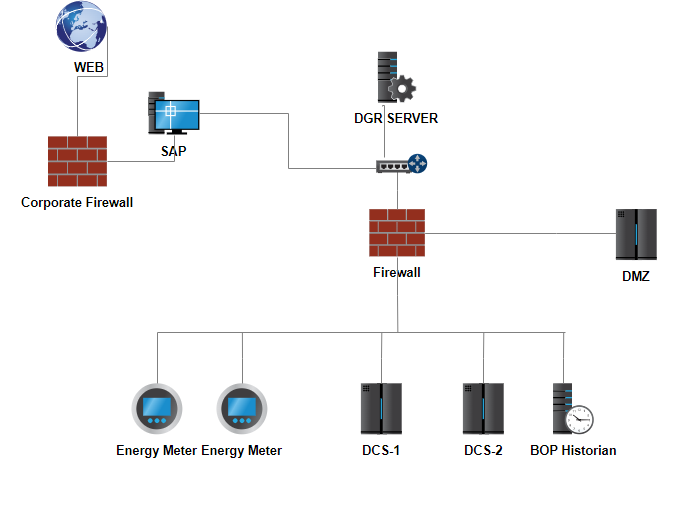 NEW DEVIATION SETTLEMENT MECHANISM (DSM) REGULATION 2022 AND SCHEDULE GENERATION
Tackled the New DSM Amendment with predictive data analytics
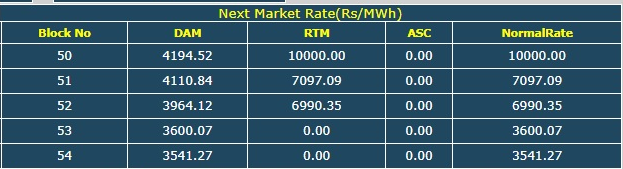 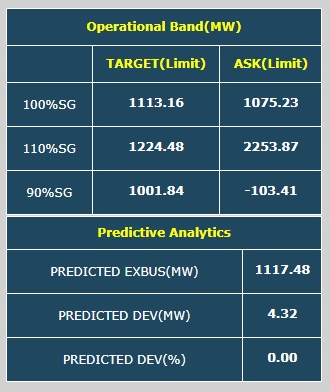 Newly Added data columns in ABT
predicted Deviation MW
Reactive power output in Transmission 
DAM & RTM prices
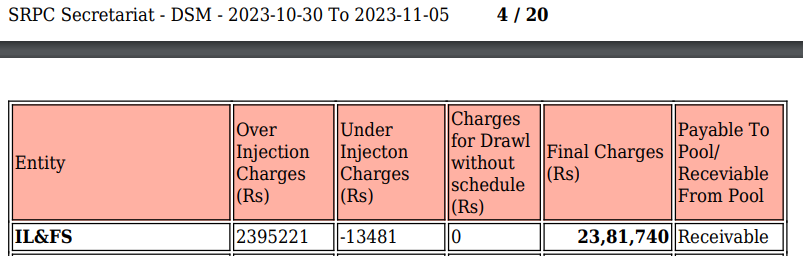 Wireless data transmission in AAQMS (Ambient Air Quality Monitoring station) to server
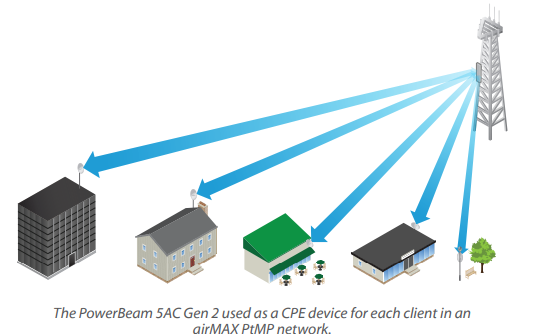 Six number of AAQMS communicated to Tamil Nadu Pollution control Board (TNPCB) through internet
LAN connection through underground wire created communication violations to TNPCB
Internet connection to AAQMS through Radio Frequency transmitter and receiver system.
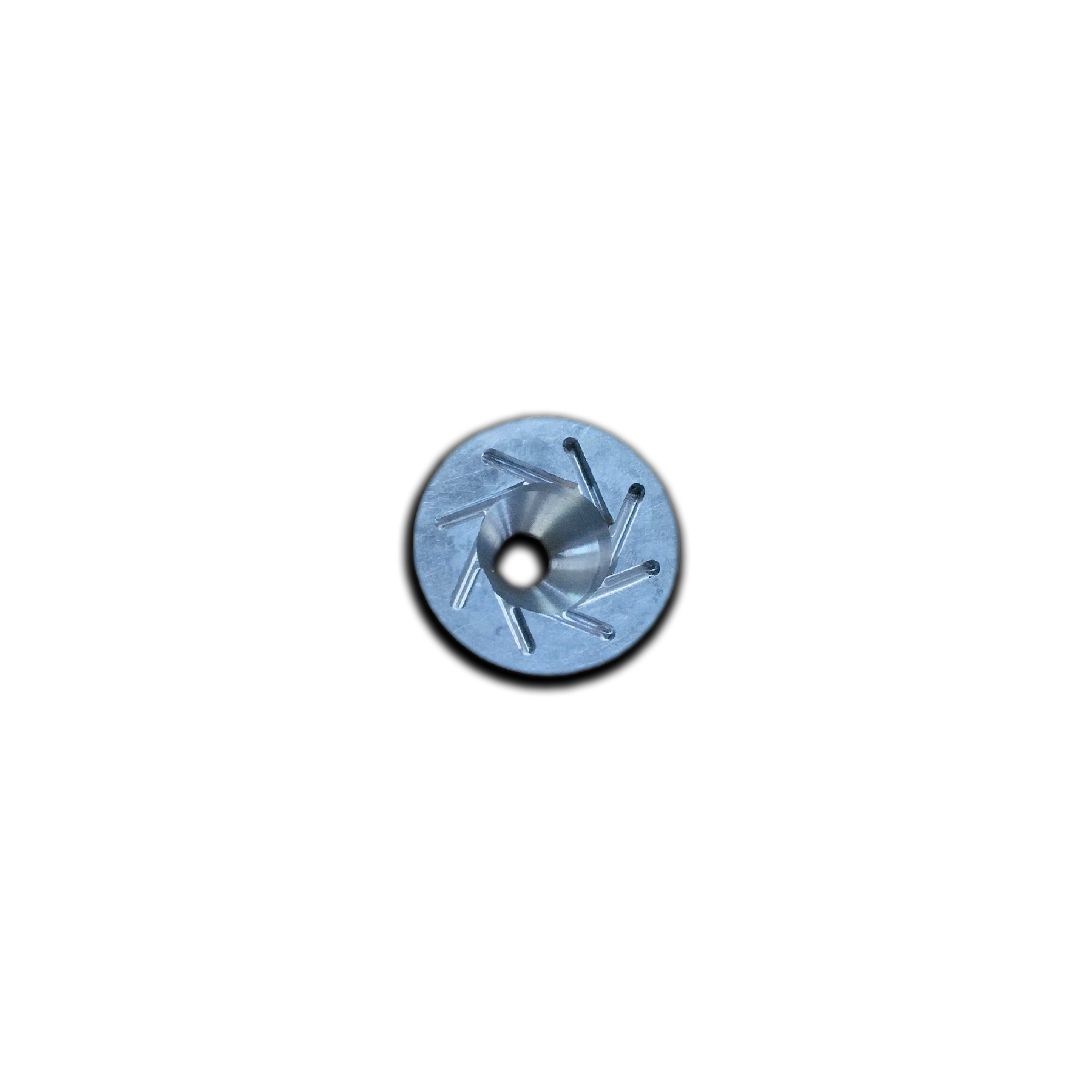 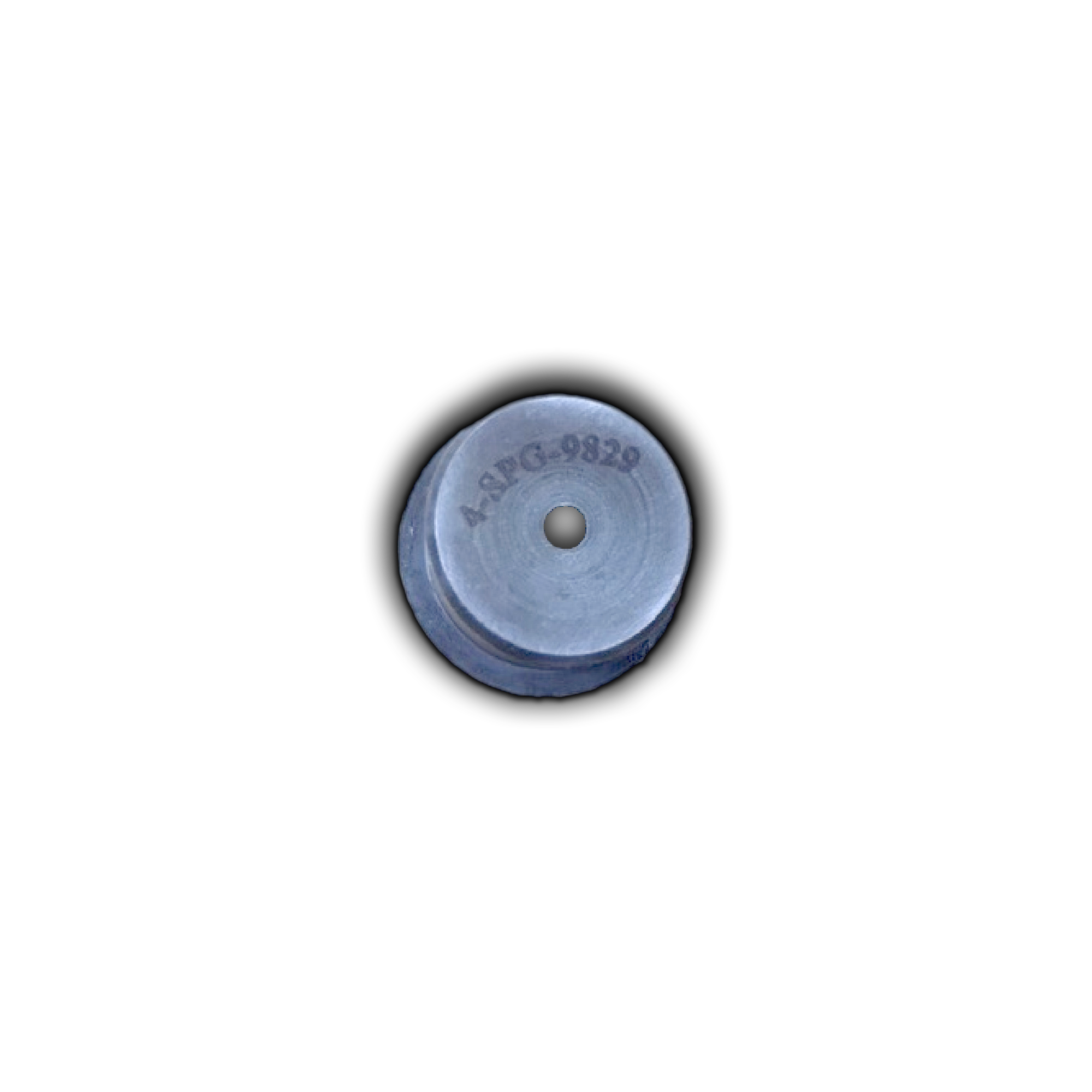 COLD LIGHT UP OIL CONSUMPTION REDUCTION
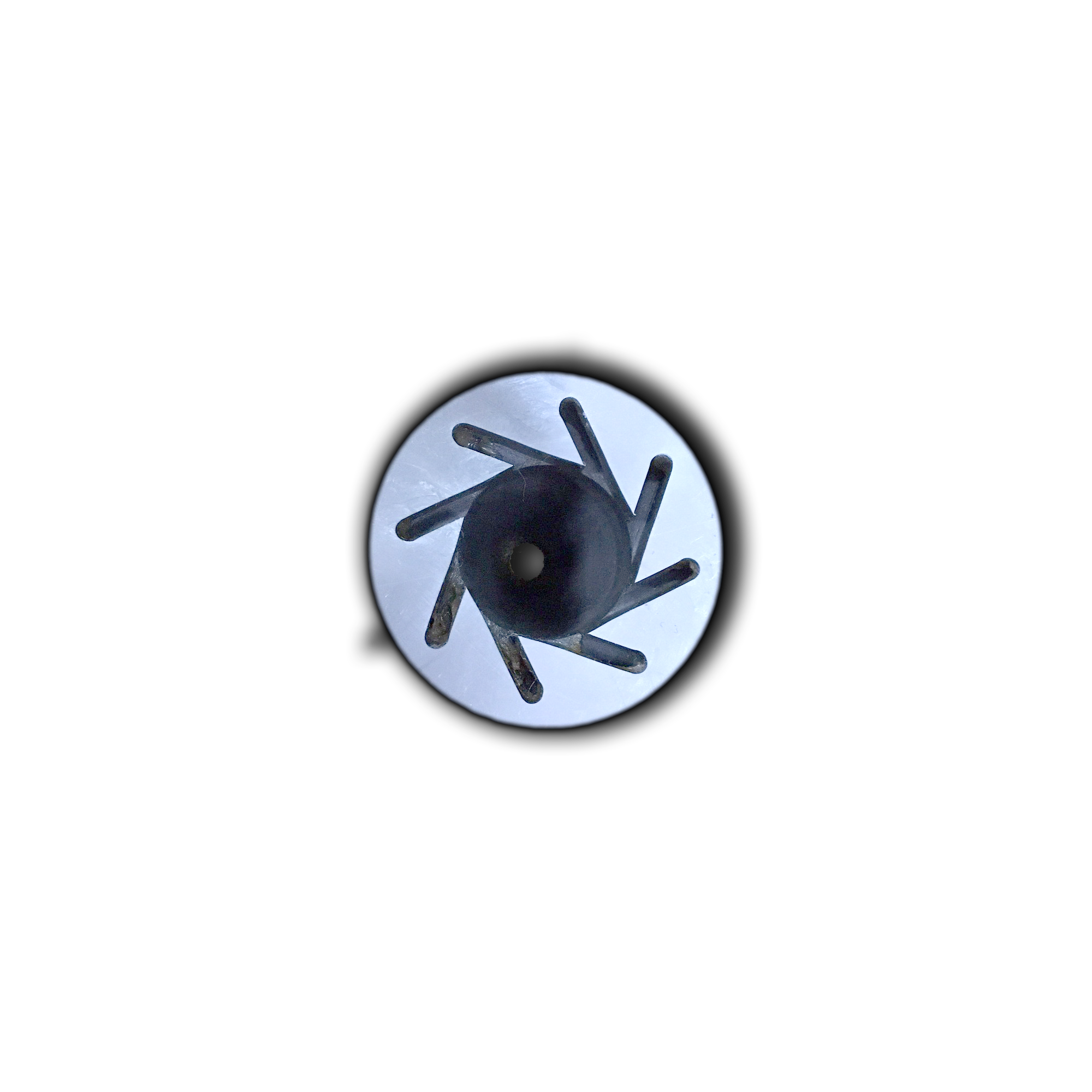 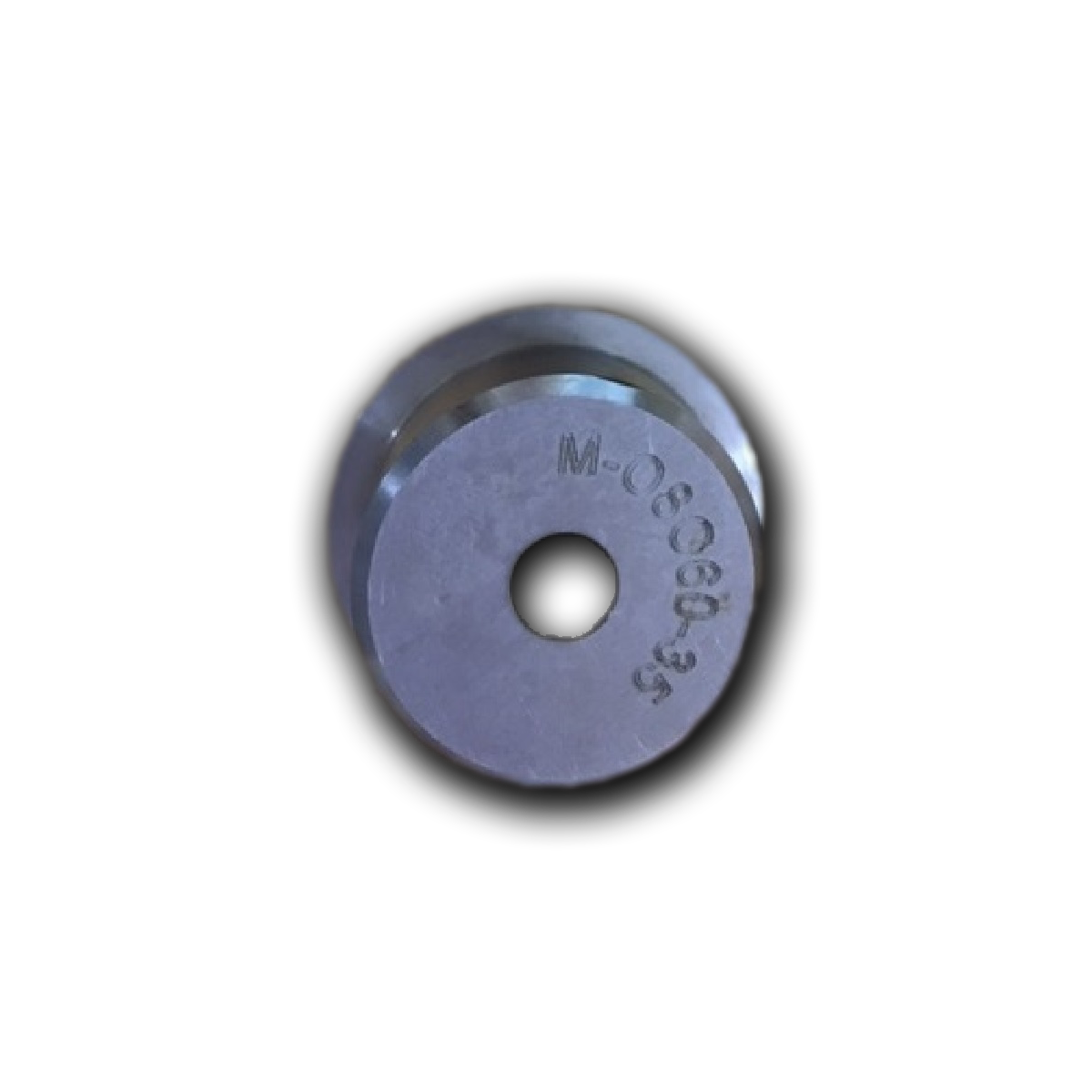 Three layers of HFO and one layer of HSD guns
Two layers of LDO guns
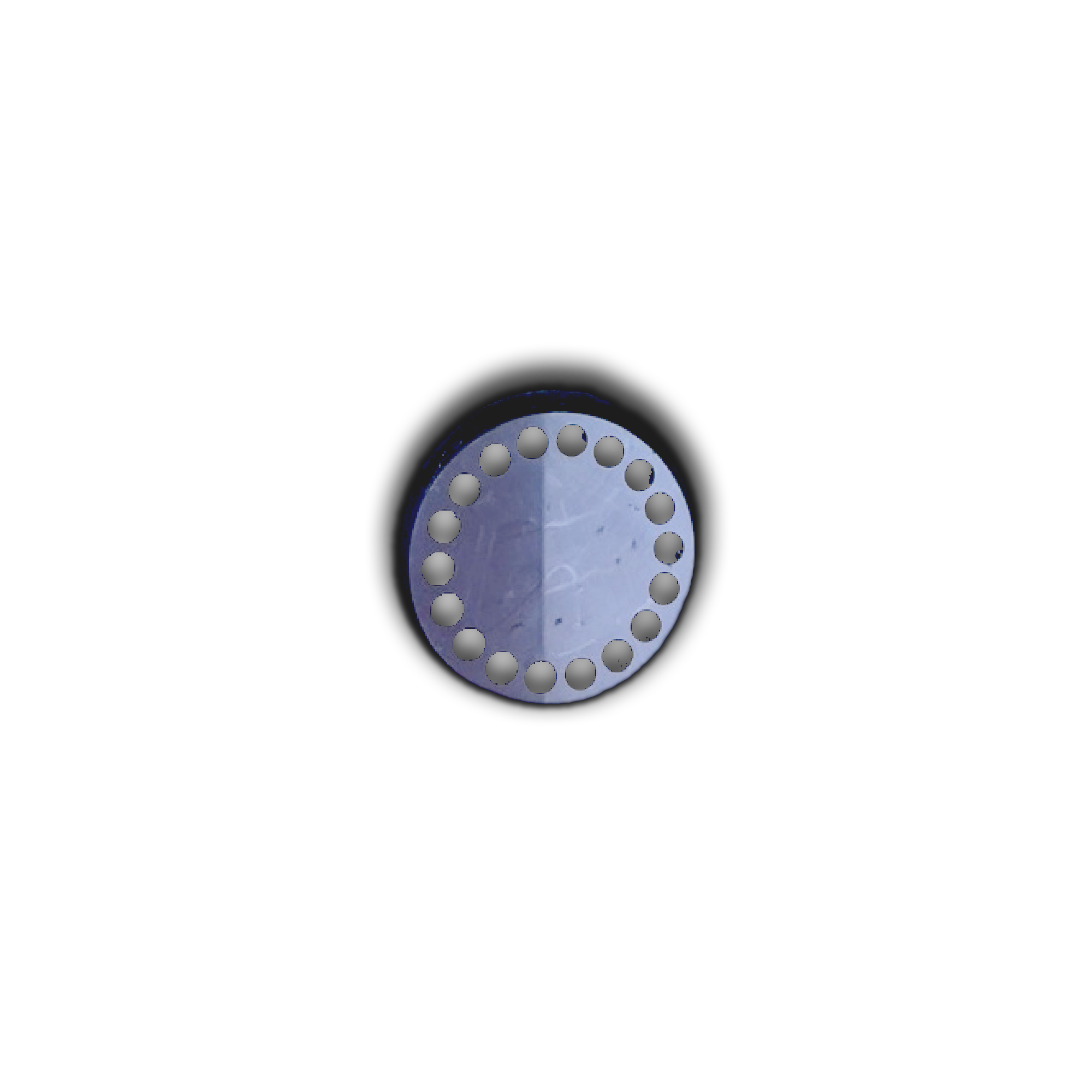 Oil Gun Nozzle size reduced
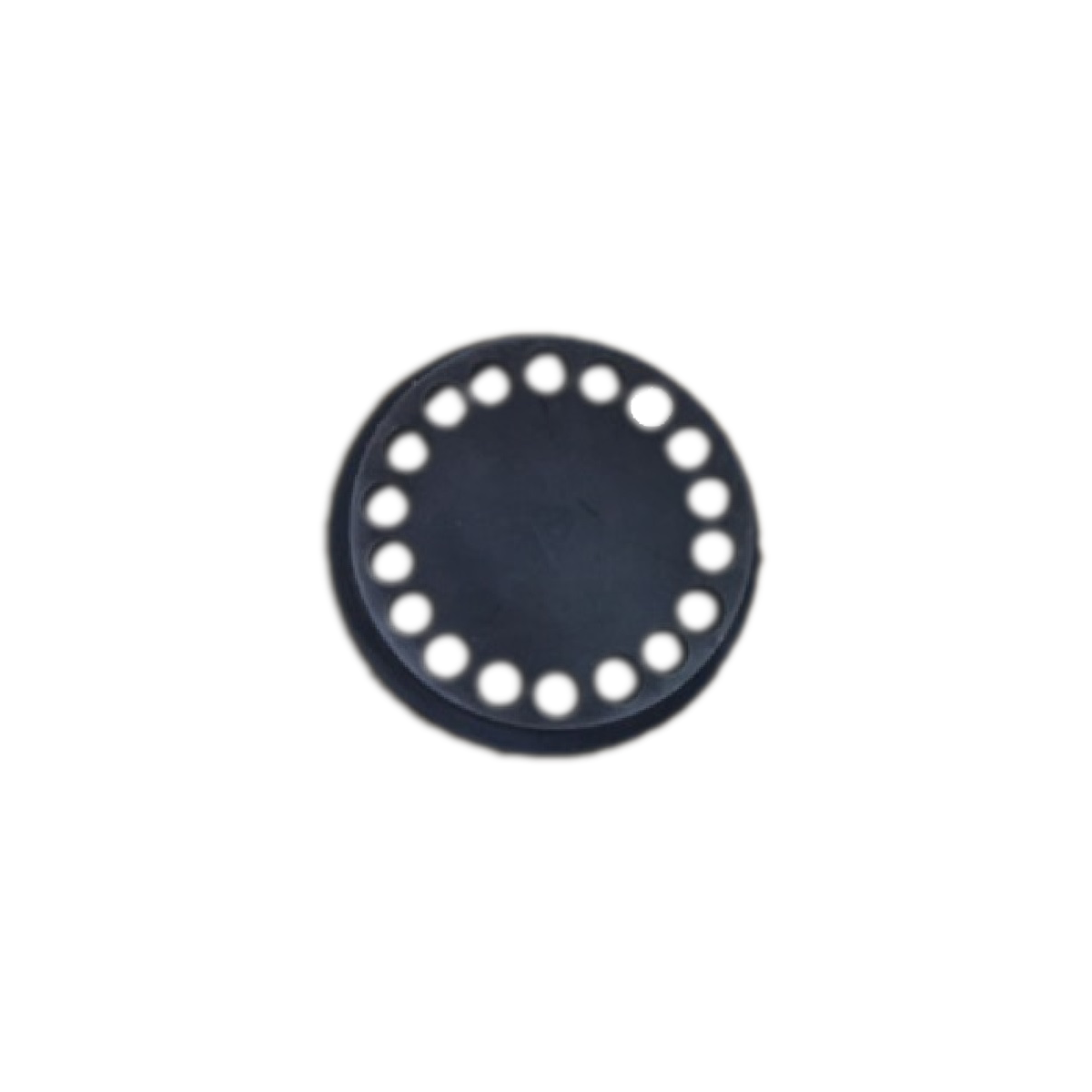 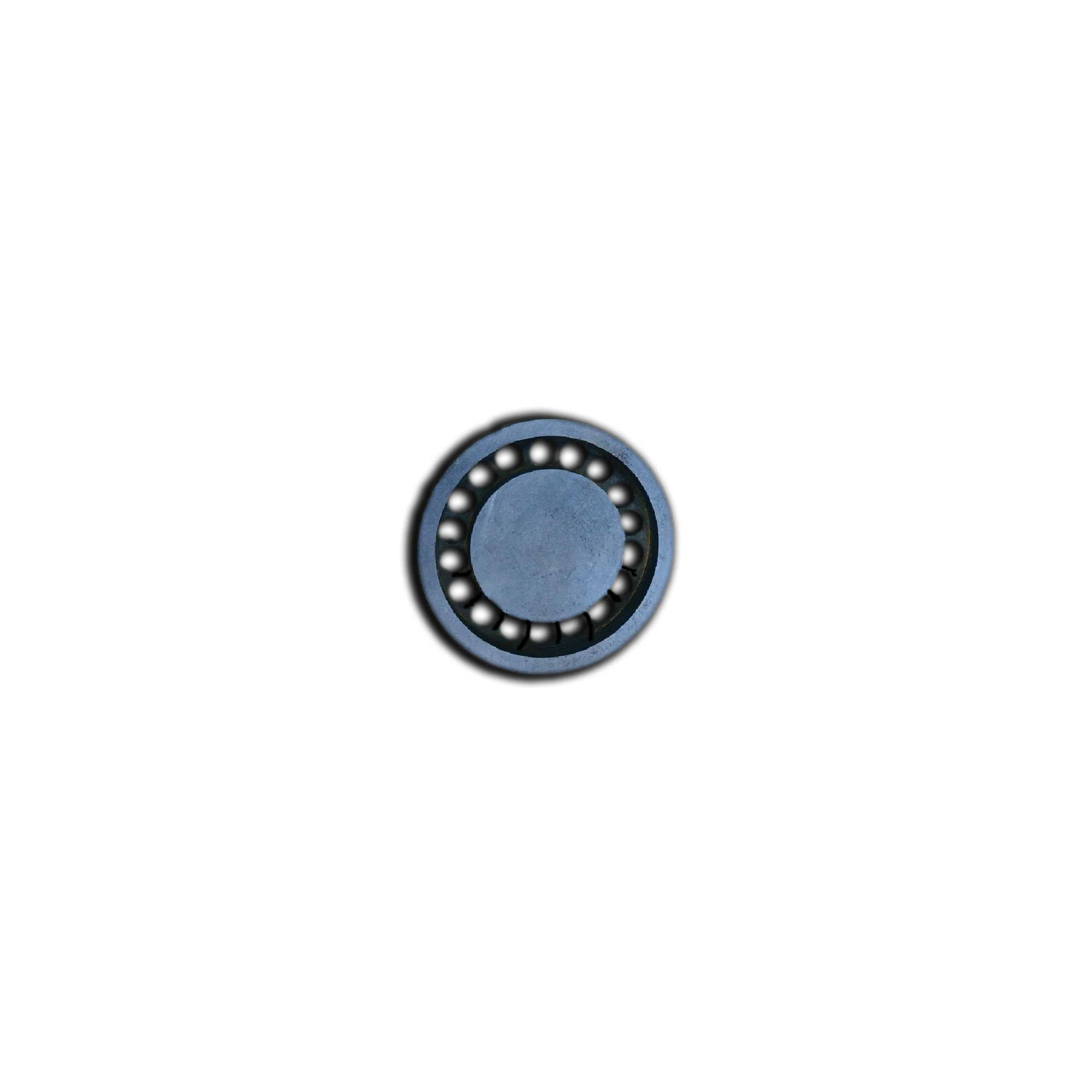 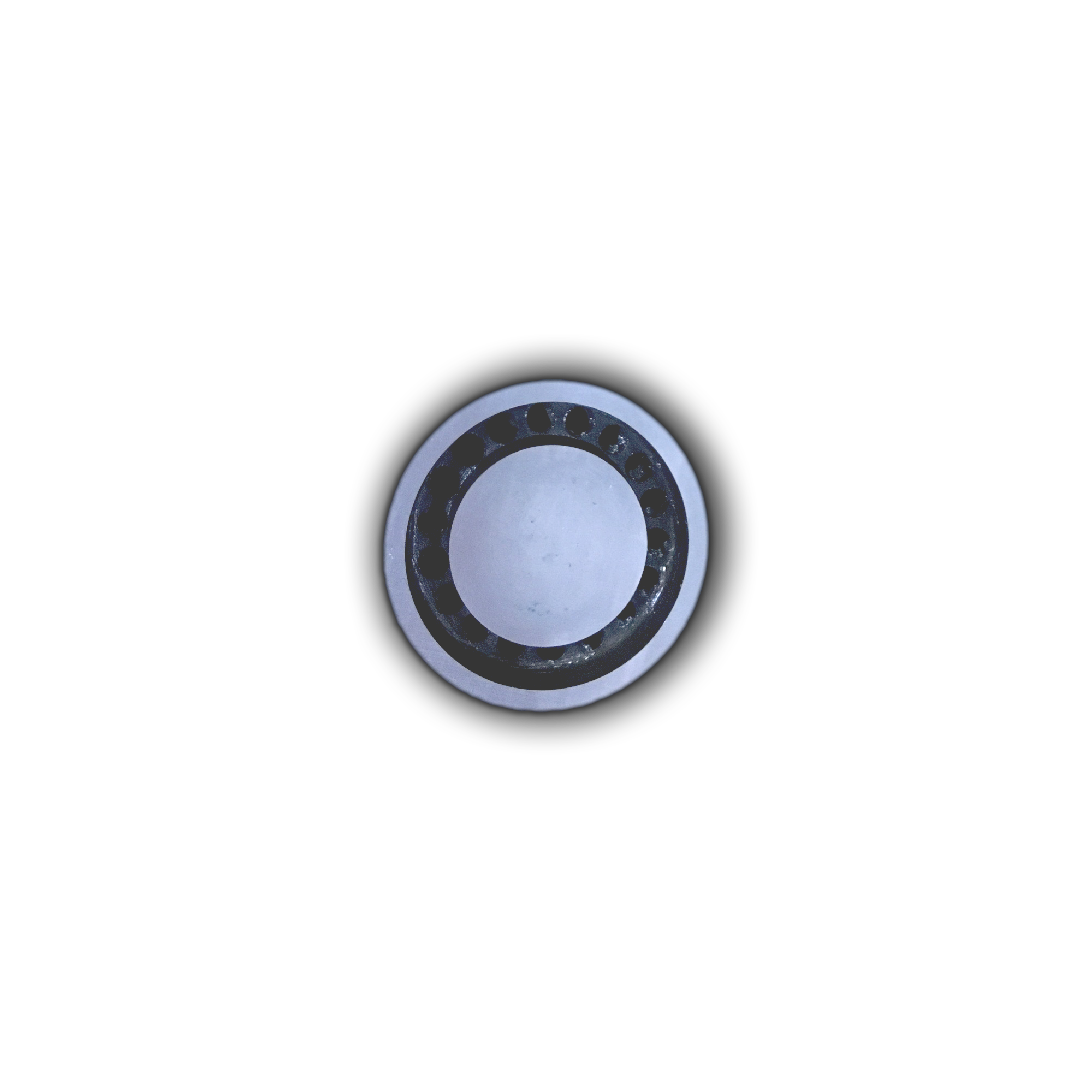 COLD LIGHT UP OIL CONSUMPTION REDUCTION
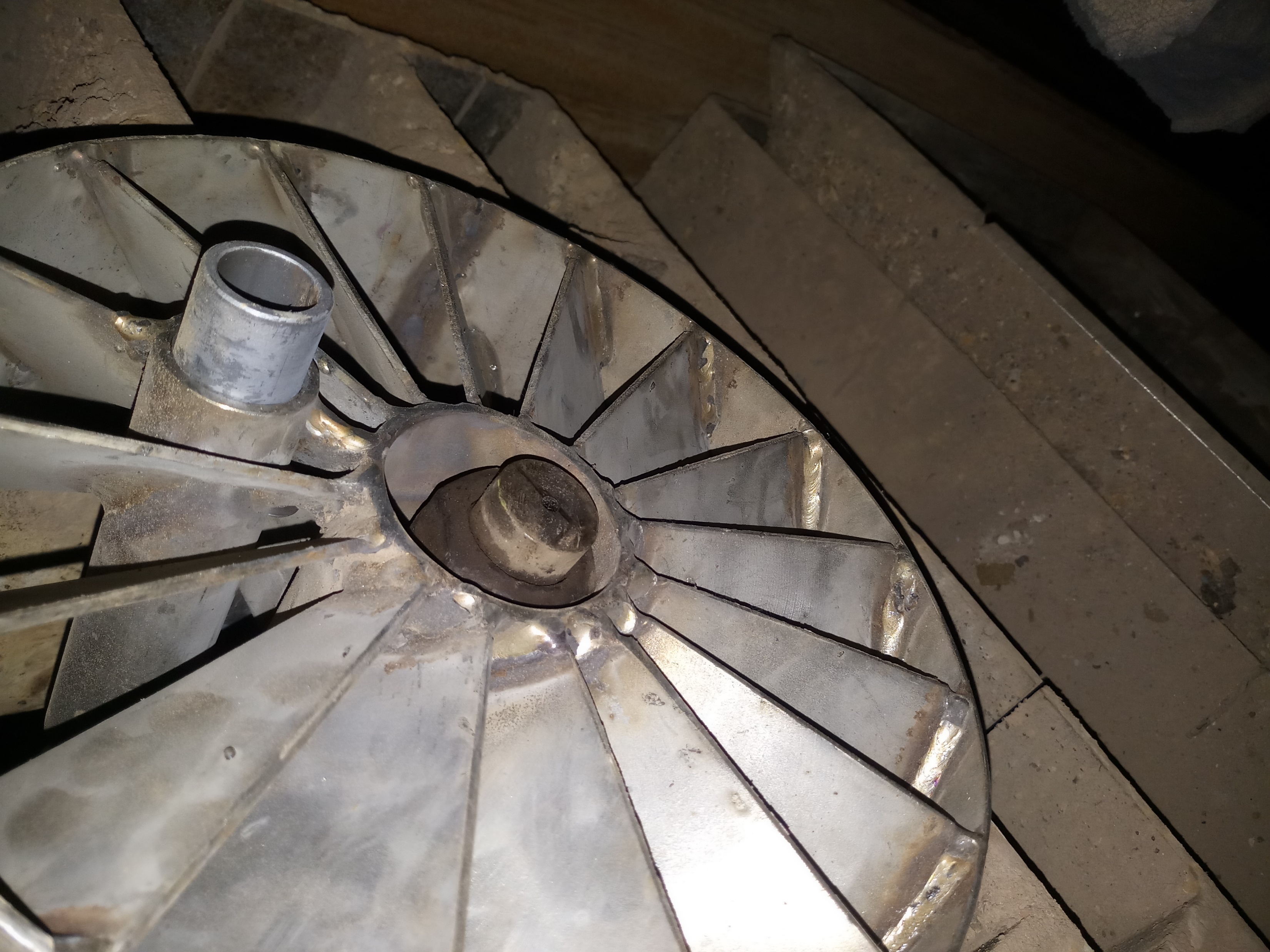 REDUCE AND REUSE OF TREATED WATER
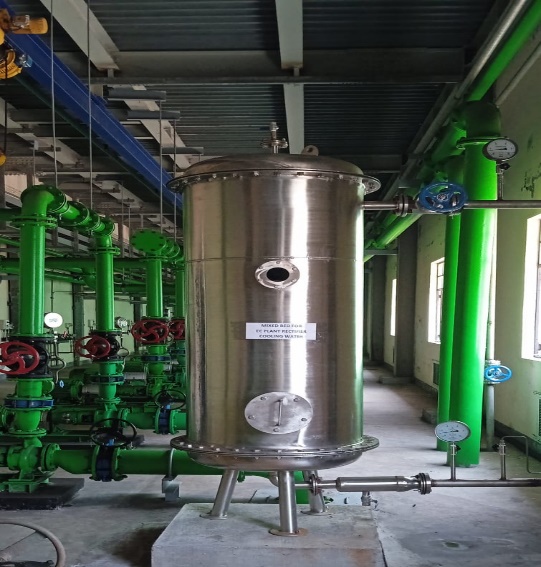 Condenser cooling water pipeline chlorination by NaOCl
electro chlorination (EC)system used for NaOCl production
Around 250 m3 of DM water is used to cool the EC plant rectifiers every day.
Reused the return DM water by installing MB polishing unit
ENERGY EFFICIENCY IMPROVEMENT
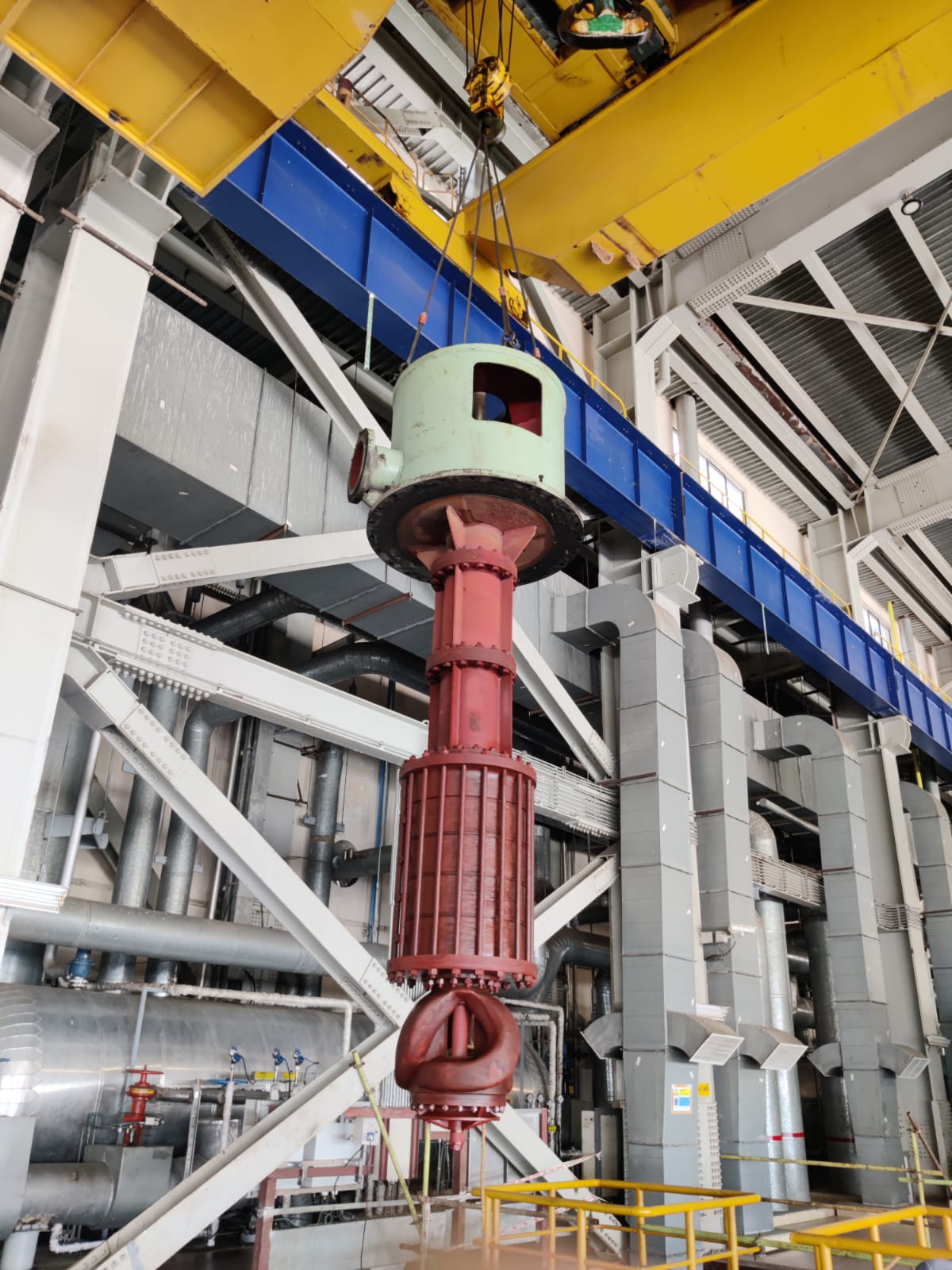 Pumps impeller coating
Pump substitution
De-staging of pumps
VFD (variable frequency drives)
Pump impeller coat
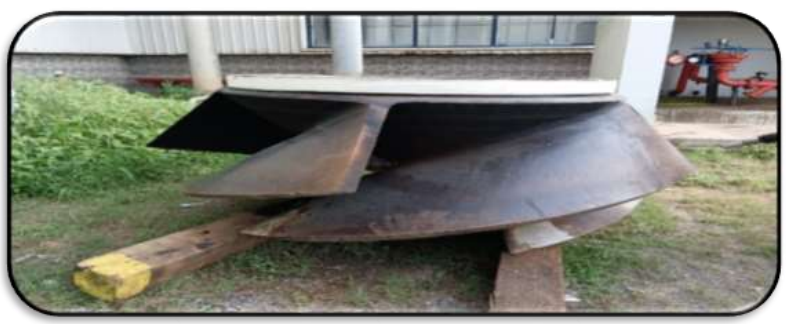 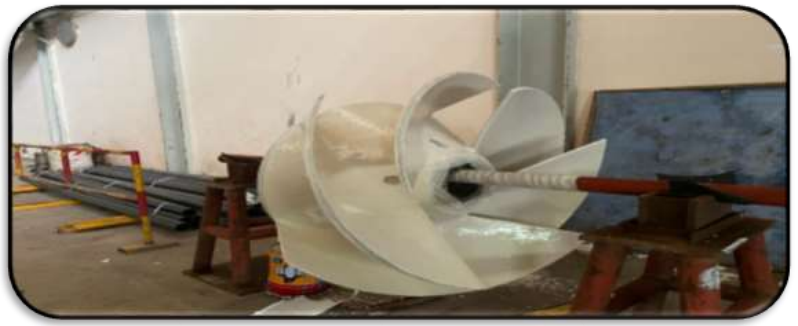 Continuous running pumps with constant flow
Closed circulation cooling water pump
Condenser cooling water blow down pump
Condenser Cooling water pump  (CWP)
CWP  flow raise 11 %
Substitution of lower capacity pump in place of Higher capacity pump
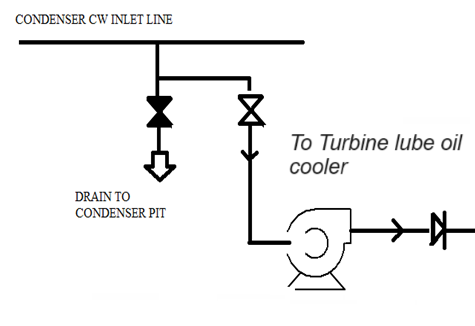 Turbine lube oil coolers, sea water used as a cooling medium for oil
After unit shutdown, Five days we run CWP (2400 KW) for turbine lube oil cooling purpose
Introduced a pump with minimum capacity to run in unit shutdown conditions
After shutdown now CWP runs only for 8 hrs
De-Staging of Condensate Extraction pumps (CEP)
Three CEPs installed per unit and Two will run for full load condition, One stage of each CEP removed
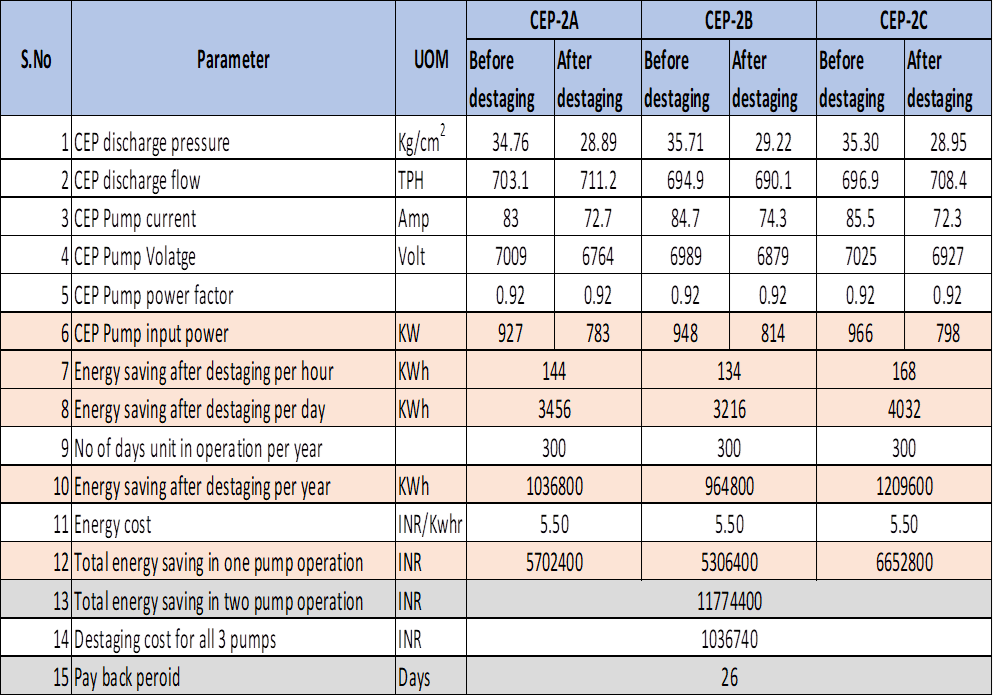 Variable Frequency Drives (VFD)
VFD installed drives in ITPCL
LDO forwarding pump 
Fire water jockey pumps
Low leak fan in FGD
process water pump in FGD
Chemical transfer pump in Electro chlorination plant
Mill Dynamic Classifiers 
    A VFD operated drive, we can achieve desired fineness and Better Control on Combustion efficiency by controlling speed of Dynamic classifier.
     Dynamic classifiers are doing major contribution in boiler spray, metal temperature and efficiency.
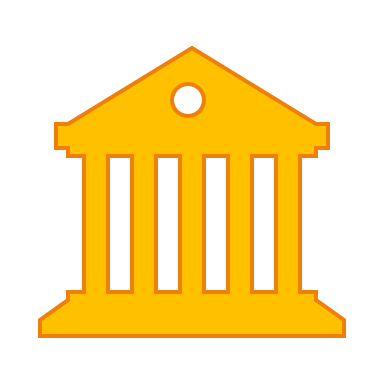 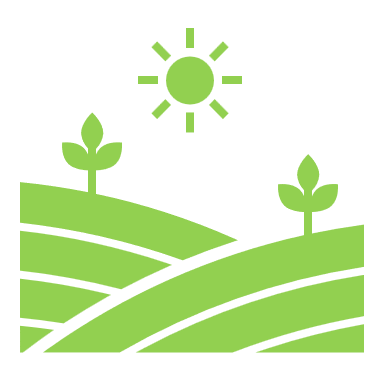 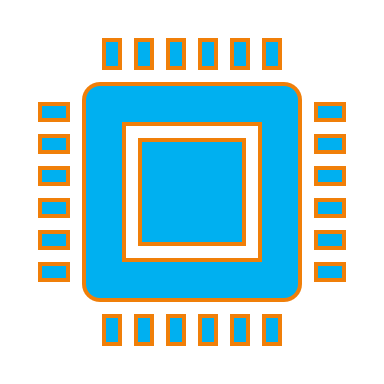 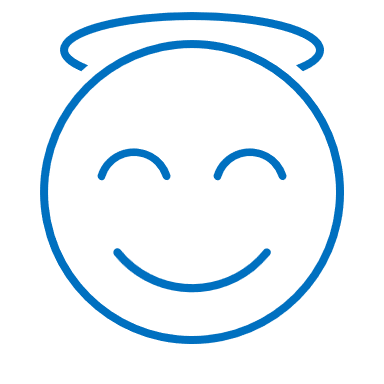 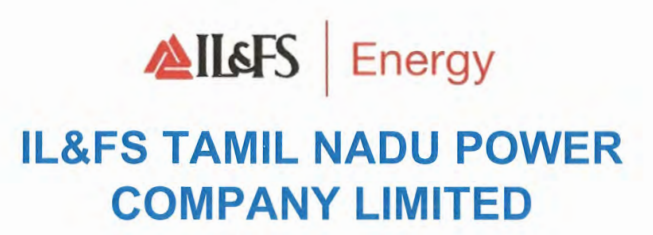 Government polices
Technologies
Sustainability
Innovation
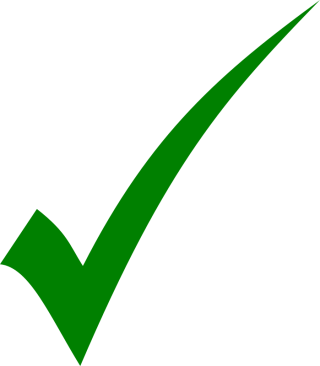 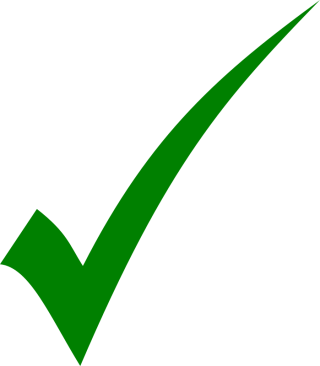 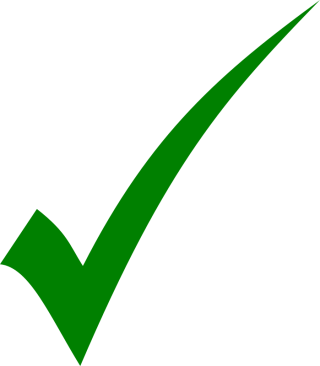 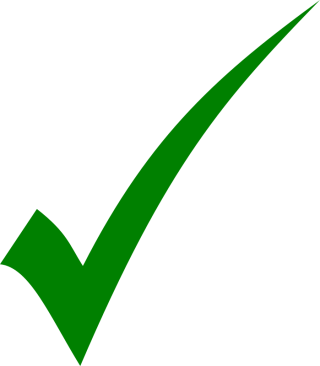 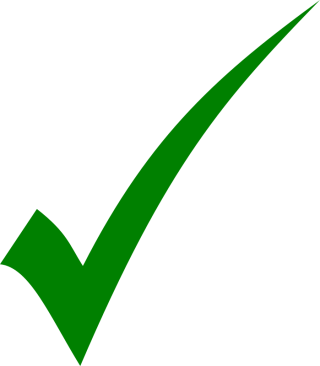 Thank you